ETUDE D’UNE CONSOLE SUR POTEAU


4 barres
1 : potence
2 : jambe de force
3 : poteau
4 : tirant


7 nœuds
notés A, B, C, D, E, F et G

6 liaisons pivot
En B, C, D, E, F et G

Une force F
Point d’application : A
Direction : verticale
Sens : vers le bas = –
Intensité : 500 daN


Un repère local
X,Y, Moment positif sens TRIGO


Des coordonnées
Les longueurs et les angles sont connus
B
A
C
1
100,250
0,250
70,250
2
D
0,200
F=500 daN
3
E
0,100
4
F
G
-100,0
0,0
Y+
Mfz+
X+
RECHERCHER LES LONGUEURS ET LES ANGLES


Faire un schéma au 1/20° à la règle de la structure
Calculer les longueurs et les angles
Reporter la cotation sur le schéma
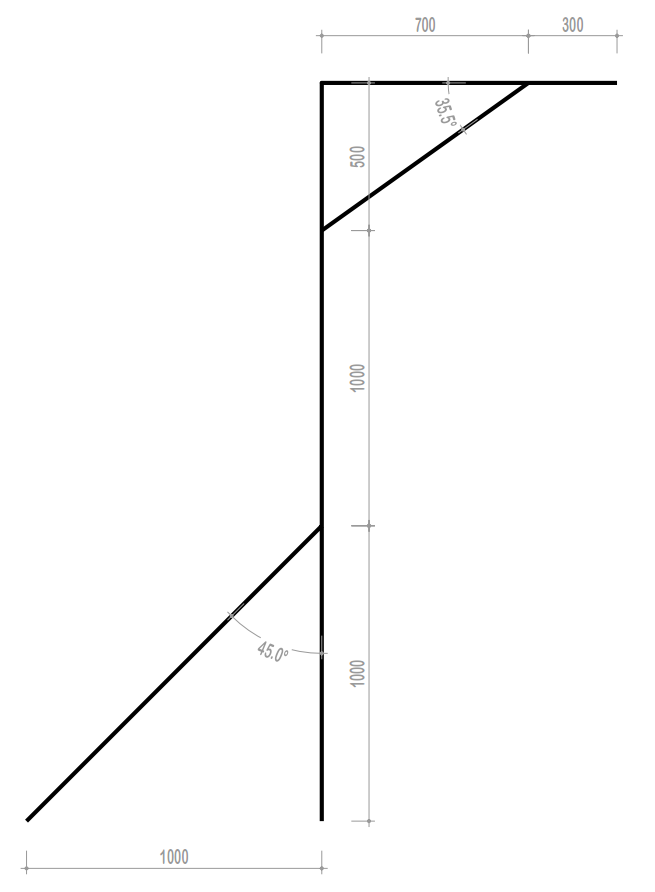 DEGRE DE MOBILITE, ISOSTATISME ?


Rechercher le nombre d’équations disponibles
Rechercher le nombre d’inconnues de liaison
Rechercher m, le degré de mobilité de la structure
La structure est elle isostatique ?


Nb d’équations par barre (PFS)	=	3
Nb de barres		=	4
			______________
		TOTAL	=	12

De l’autre côté,

Type de liaison		=	pivot
Nb d’inconnues de liaison	=	2
Nb de liaison		=	6
			______________
		TOTAL	=	12	

Donc m = 12 - 12 = 0

m=0, le système est ISOSTATIQUE et on peut le résoudre simplement.
RECHERCHE DES ACTIONS EXTERIEURES A LA PIECE 1


Isoler la pièce 1 : 

La jambe de force 2 est reliée à l’extérieur par deux 	liaisons pivot : c’est une biellette. 

	Elle exerce une action sur la potence 1 au point B : RB2/1
La droite d’action est (DB)
2 inconnues de liaison dans le repère local : RBx2/1 et RBy2/1 
L’intensité reste à déterminer


Le poteau 3 exerce une action sur la potence 1 au point C 
	par l’intermédiaire d’une liaison pivot :

Deux inconnues de liaison dans le repère local : RCx3/1 et RCy3/1
L’intensité est à déterminer




Exprimer le vecteur RB2/1 dans les directions du repère local :

RBx2/1 : la relation entre RB2/1 et RBx2/1 est : 
	RBx2/1 = RB2/1 * cos 35.5°

RBy2/1: la relation entre RB2/1 et RBy2/1 est :
	RBy2/1 = RB2/1 * sin 35.5°
RCy3/1
RB2/1
B
1
A
C
RCx3/1
3
2
D
F=500 daN
Y+
Mfz+
X+
RB2/1
RBy
1
A
C
RBx
B
BILAN DES ACTIONS EXTERIEURES
RCy
RBy = RB*sin 35.5°
RBx = RB*cos 35.5°
RCx
C
A
B
0.70
0.30
F = 500 daN
Y+
Mfz+
X+
Ecriture DU PFS